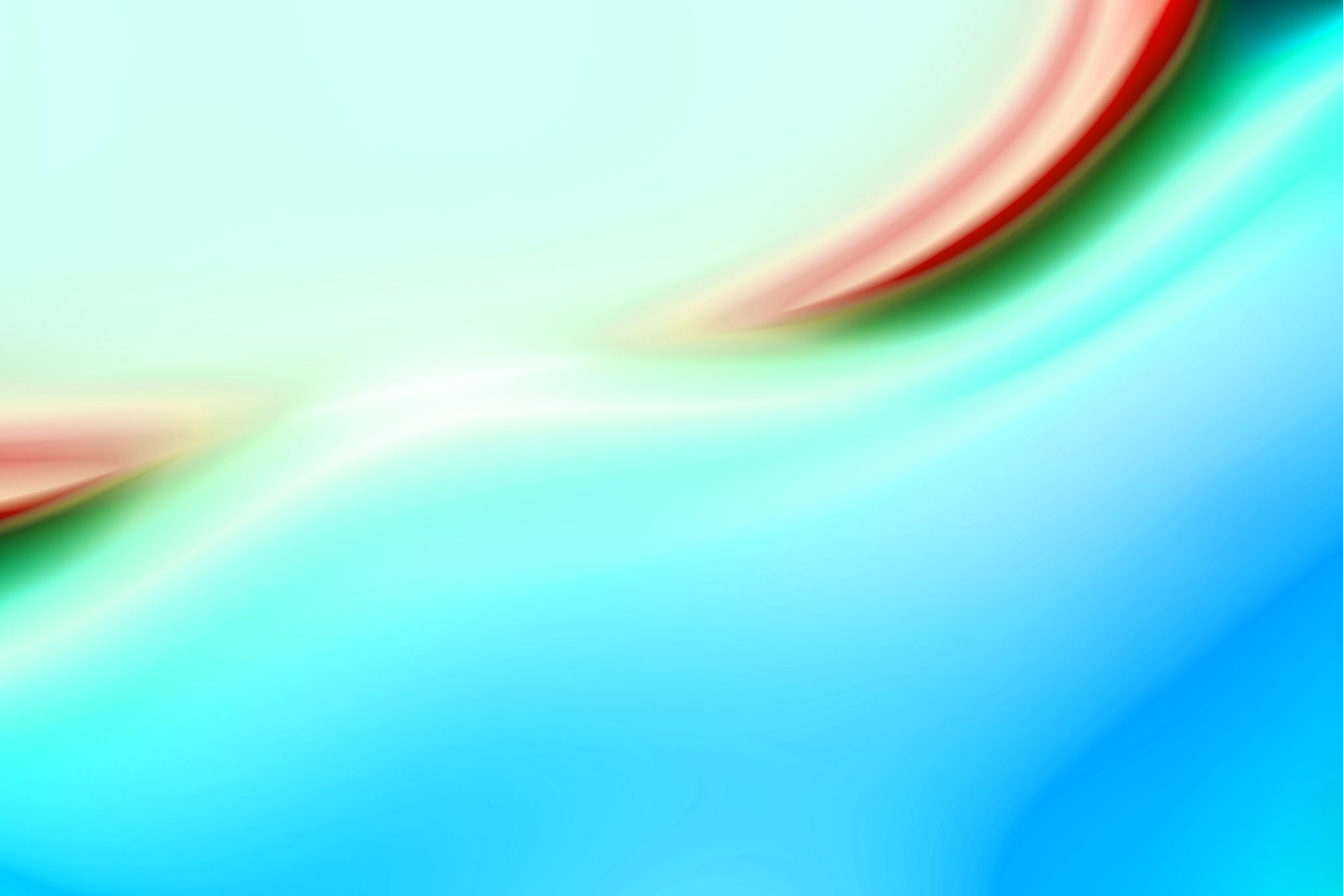 Wieso Sowi?
Schnupperstunde für das Fach Sozialwissenschaften
28.04.2021
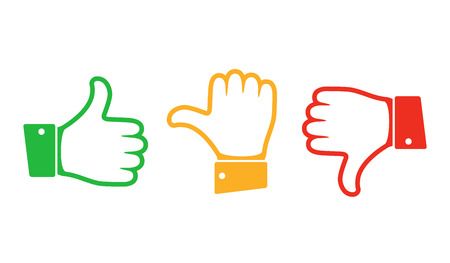 1. Abstimmung:
Wer von euch hat (ehrlich!) schon mit dem Gedanken gespielt das Fach Sozialwissenschaften als WP-Kurs zu wählen?

1 - Ja, ich kann mir sehr gut vorstellen das Fach                               	Sozialwissenschaften zu wählen. (JA)
2 - Ich kann mir vielleicht vorstellen das Fach zu wählen. 	(VIELLEICHT)
3 - Nein, Sozialwissenschaften ist gar nichts für mich (NEIN)

Digitale Umfrage: www.wooclap.com/KQEPSS
Sozialwissenschaften: Was ist das?
Sozialwissenschaften ist ein Fach, das aus verschiedenen Teilbereichen besteht, die da wären:
Gesellschaft
Sozialwissenschaften
Politik
Wirtschaft
Themen der einzelnen Teilbereiche:
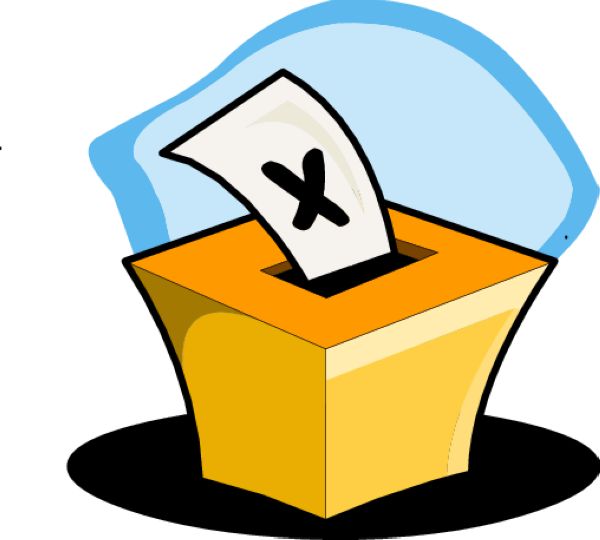 Politik:
Wie können wir in der Schule mitentscheiden?  Schulpolitik
Was ist Demokratie? 
Wie wird in Deutschland und Nordrhein-Westfalen regiert? 
Warum sind Wahlen wichtig für die Demokratie? 
Wie entsteht ein Gesetz?
Was unterscheidet Demokratie von einer Diktatur?
Wie wird in der EU (Europäischen Union) Politik gemacht?
Warum muss ich wegen der EU auf den Weg in mein Heimatland nicht an jeder Grenze halten?
….
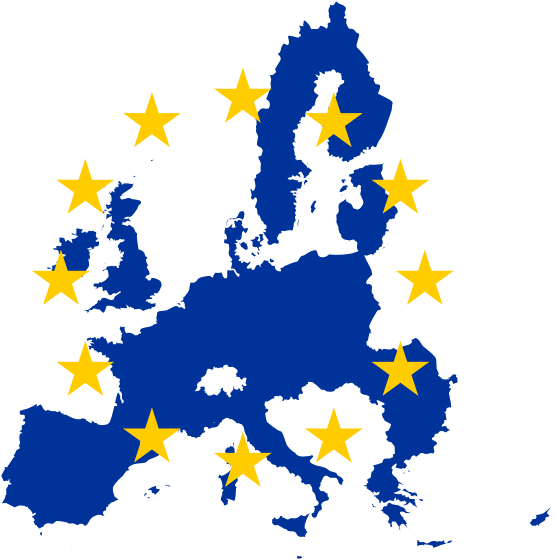 Themen der einzelnen Teilbereiche:
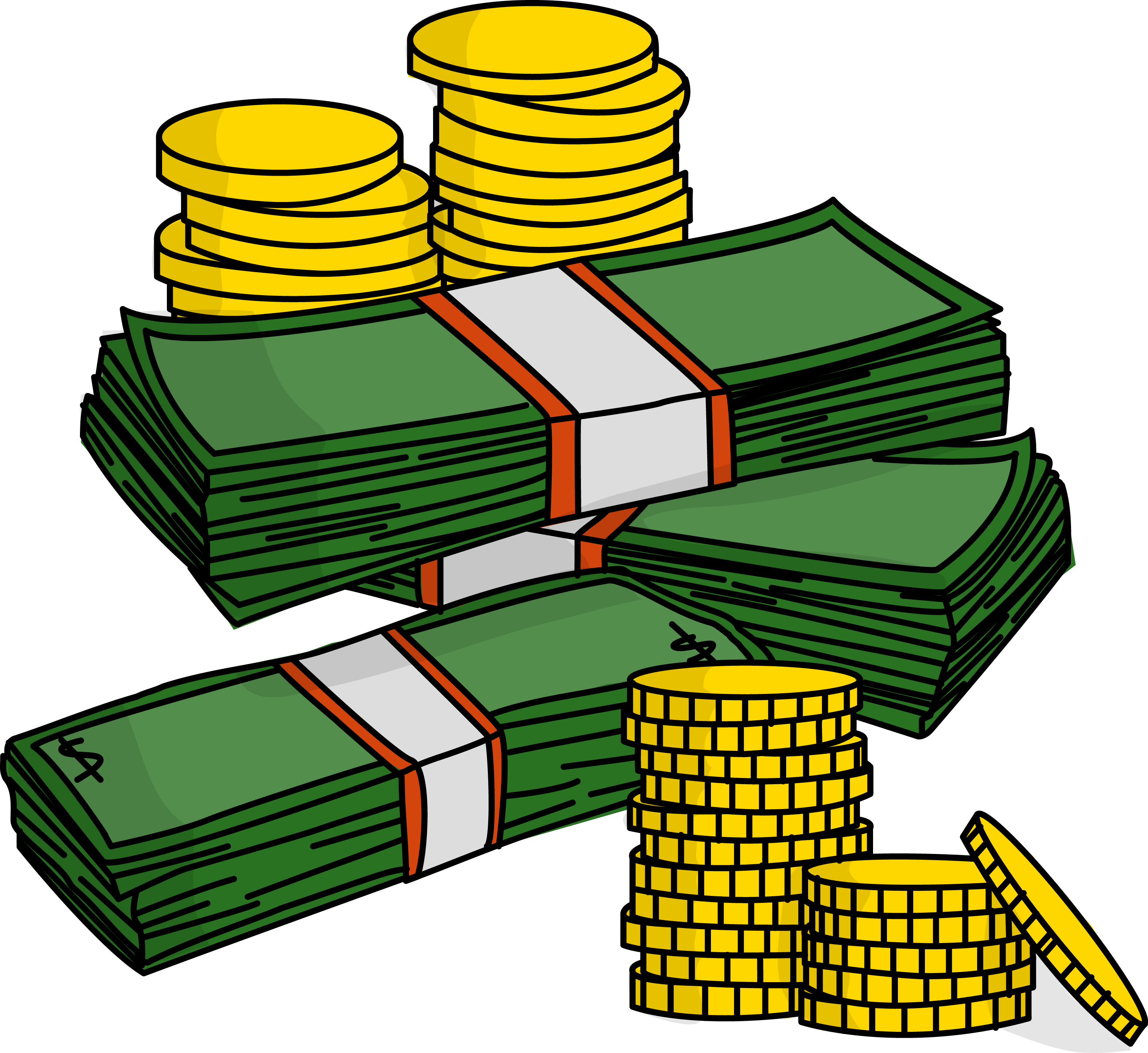 Wirtschaft:
Wie kann ich mit meinem Geld sinnvoll umgehen?
Wie entsteht der Preis für meine neuen Sneaker?
Was hat mein Smartphone mit Kinderarbeit in Afrika zu tun?
Wie funktioniert ein Unternehmen?
Muss der Staat eine Steuer auf Energydrinks erheben, weil sie ungesund sind?
Bio, fairer Handel, grüner Knopf – Helfen Logos/Siegel beim bewussten einkaufen?
Wer zahlt den Preis für mein billiges T-Shirt?
Was kann der Staat gegen Armut tun?
…
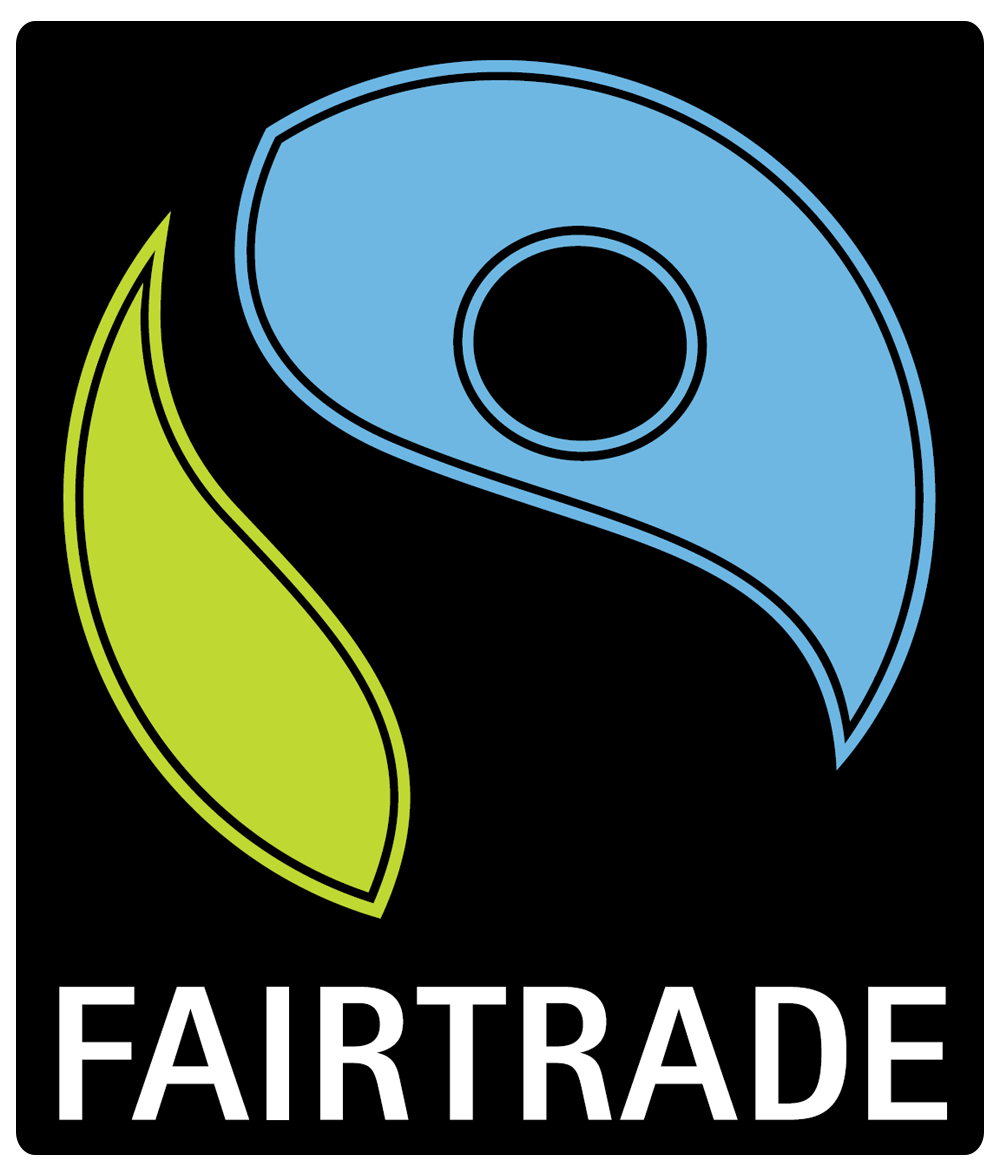 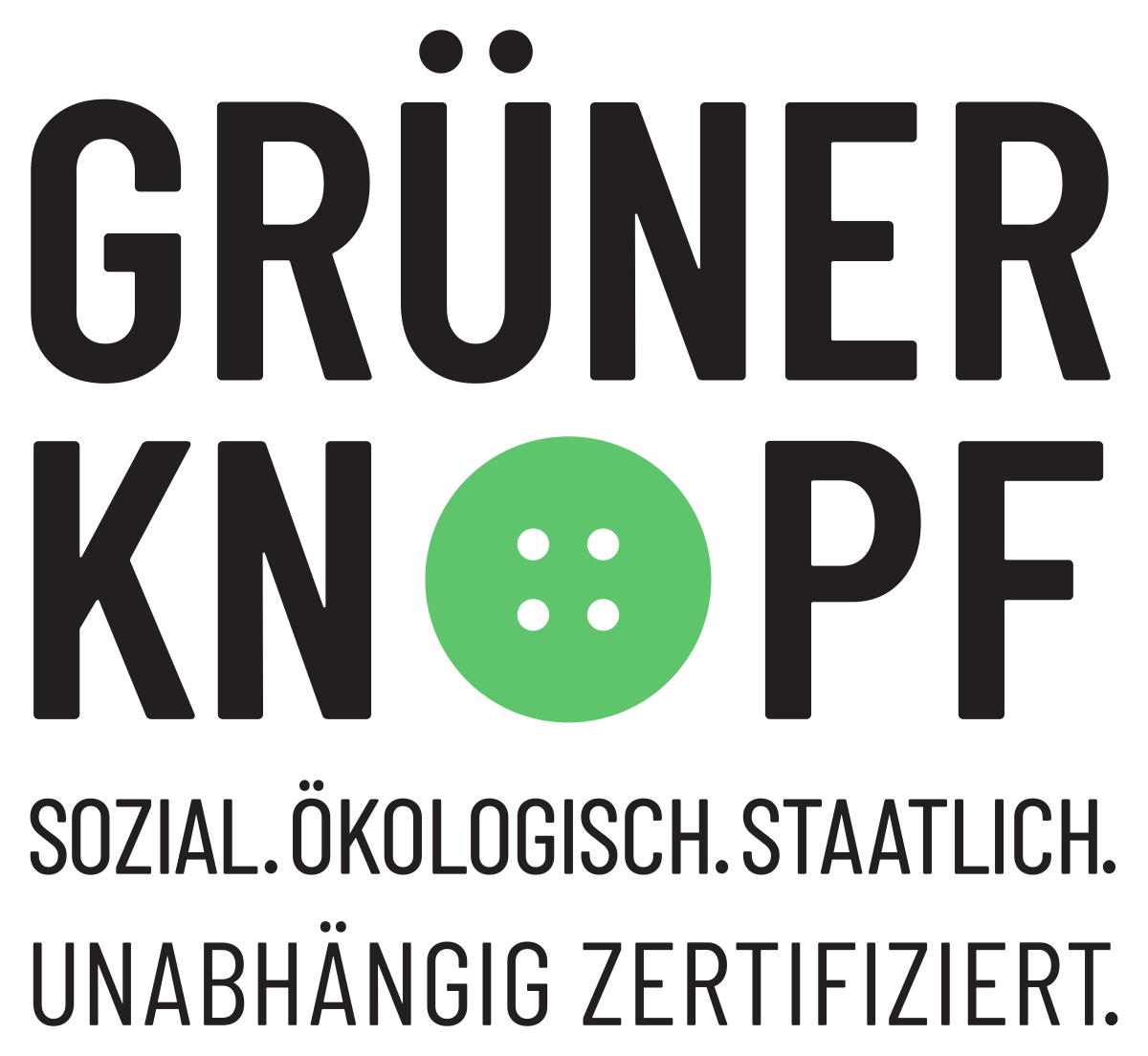 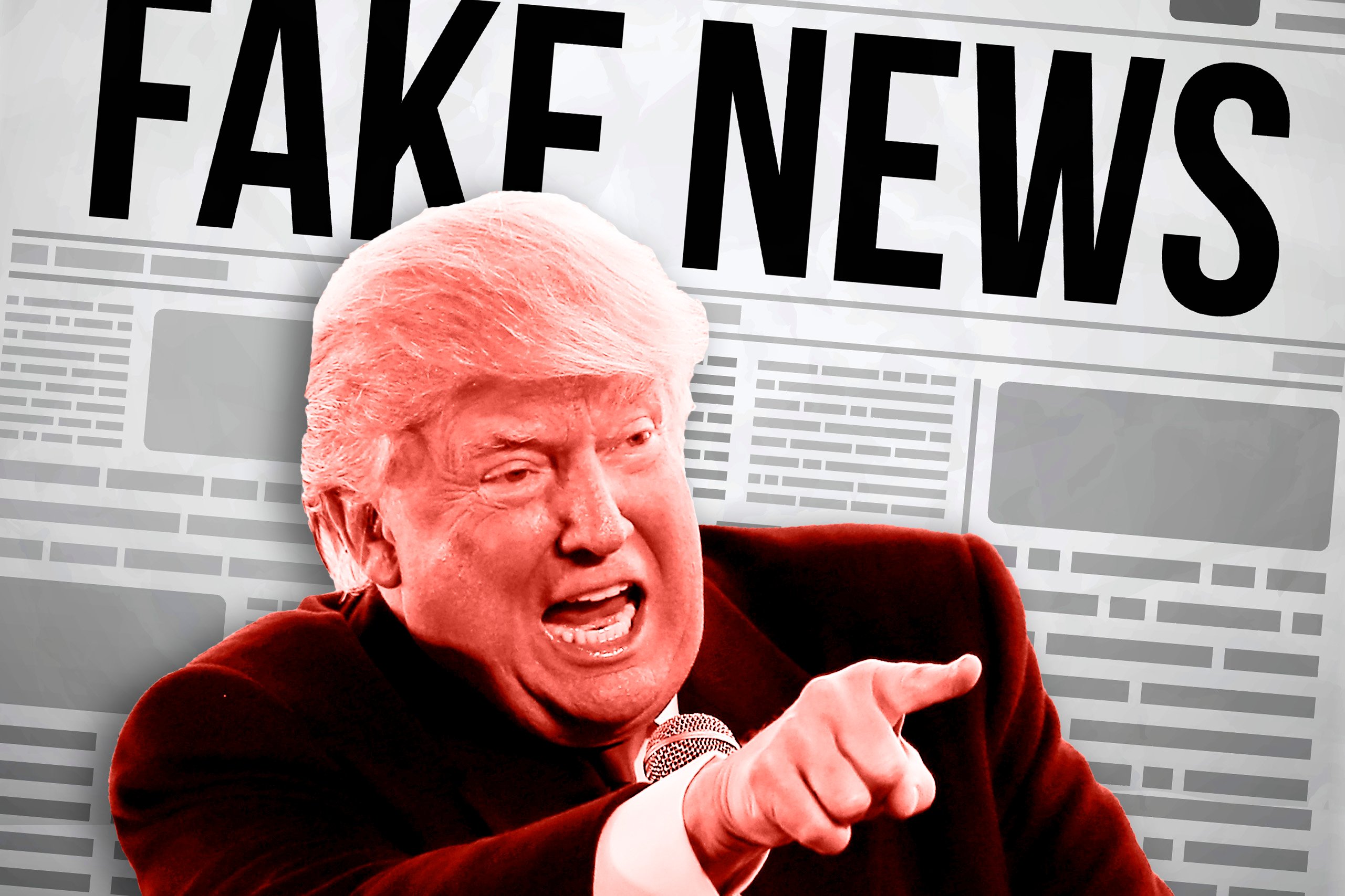 Themen der einzelnen Teilbereiche:
Gesellschaft:
Neue Technologien und Medien: Welche Chancen und Risiken bieten sie?
Was machen Fake News mit der Gesellschaft und wie kann ich Fake News erkennen?
Was kann der Staat gegen Suchtprobleme unternehmen?
Was tun gegen Cybermobbing?
Warum haben Menschen Vorurteile?
Sollte Deutschland mehr oder weniger Migranten aufnehmen?
Muss Deutschland mehr für die Gleichberechtigung von Männern und Frauen unternehmen?
Sollte Deutschland Waffen an Länder im Krieg verkaufen?
Wie kann die Gesellschaft Umweltprobleme bewältigen?
….
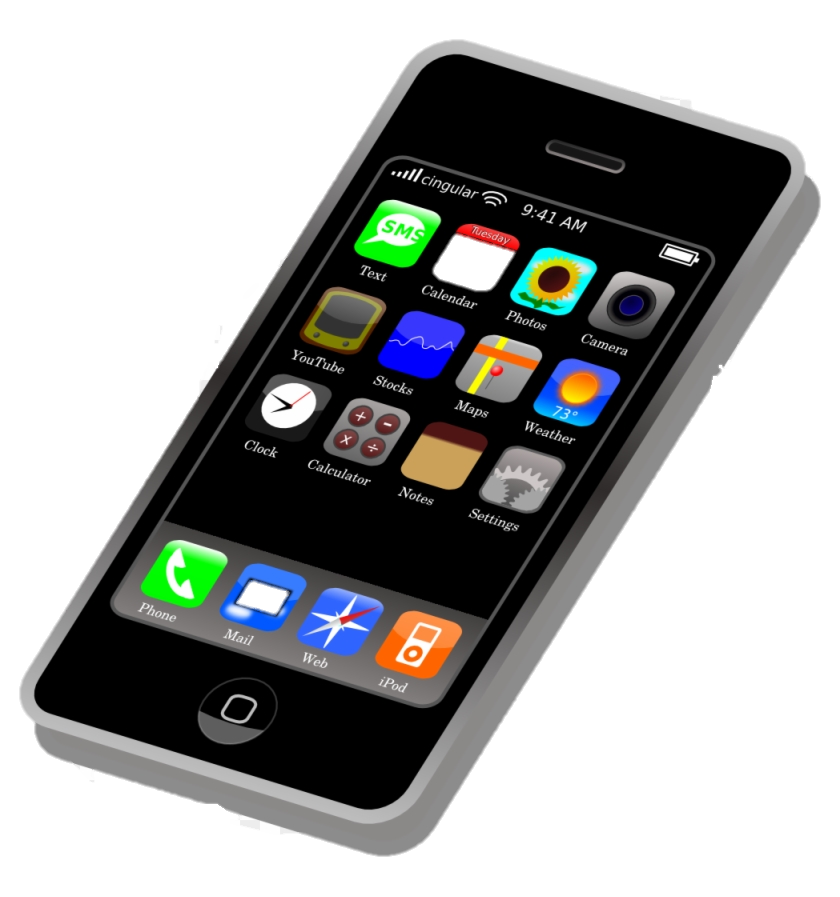 Aktuelle Themen…
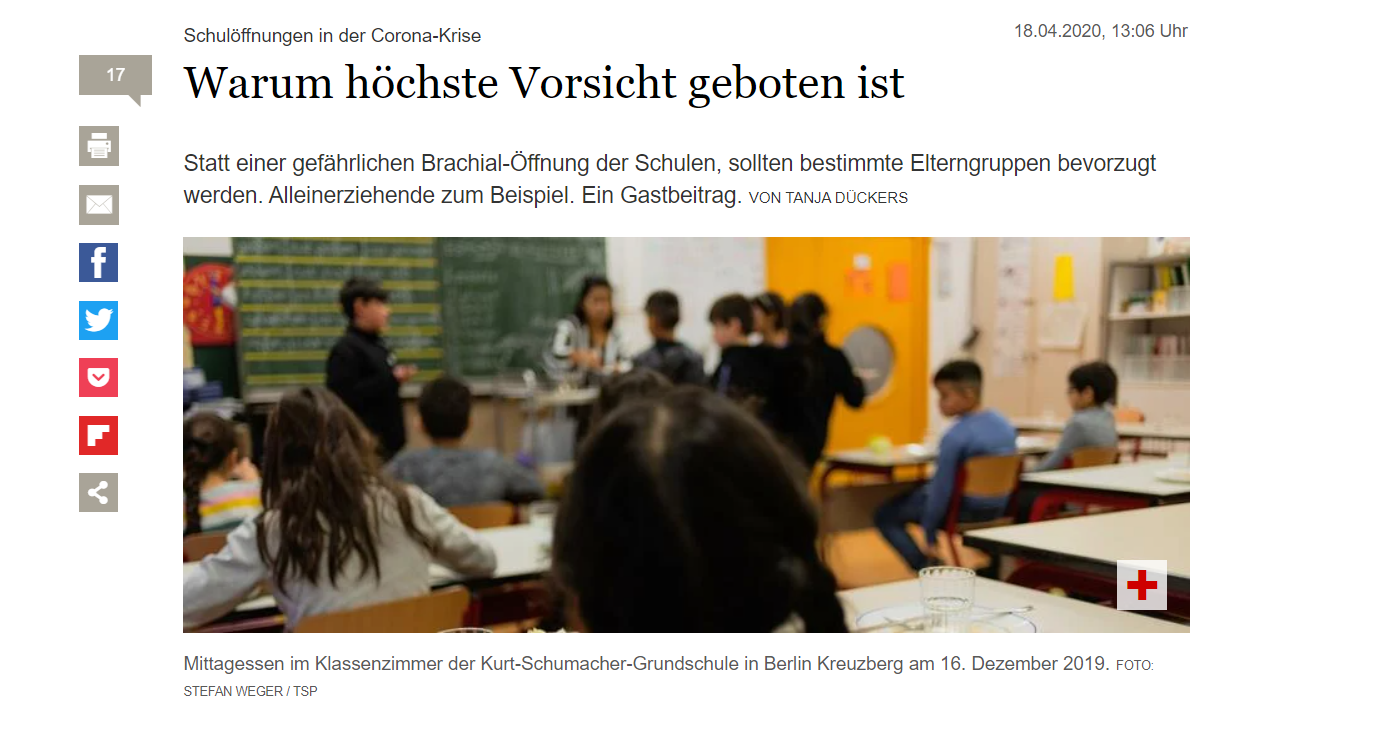 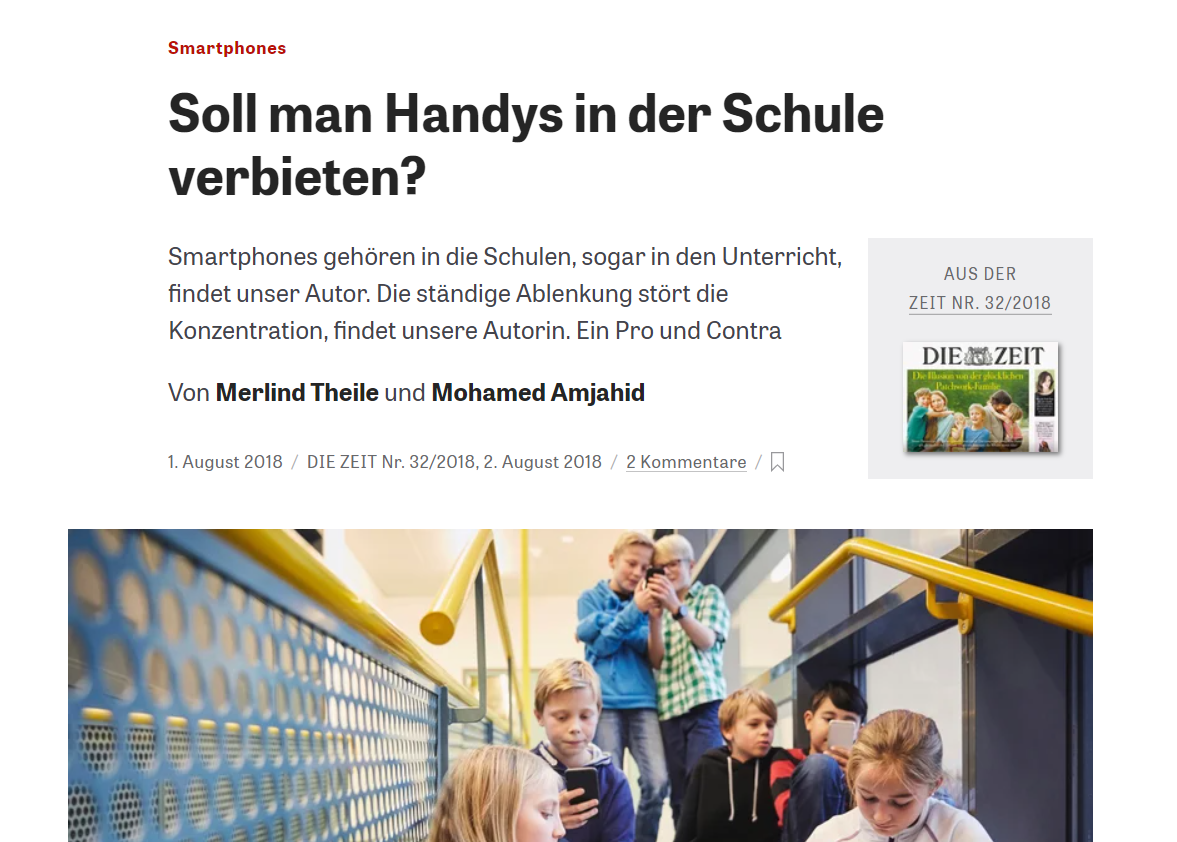 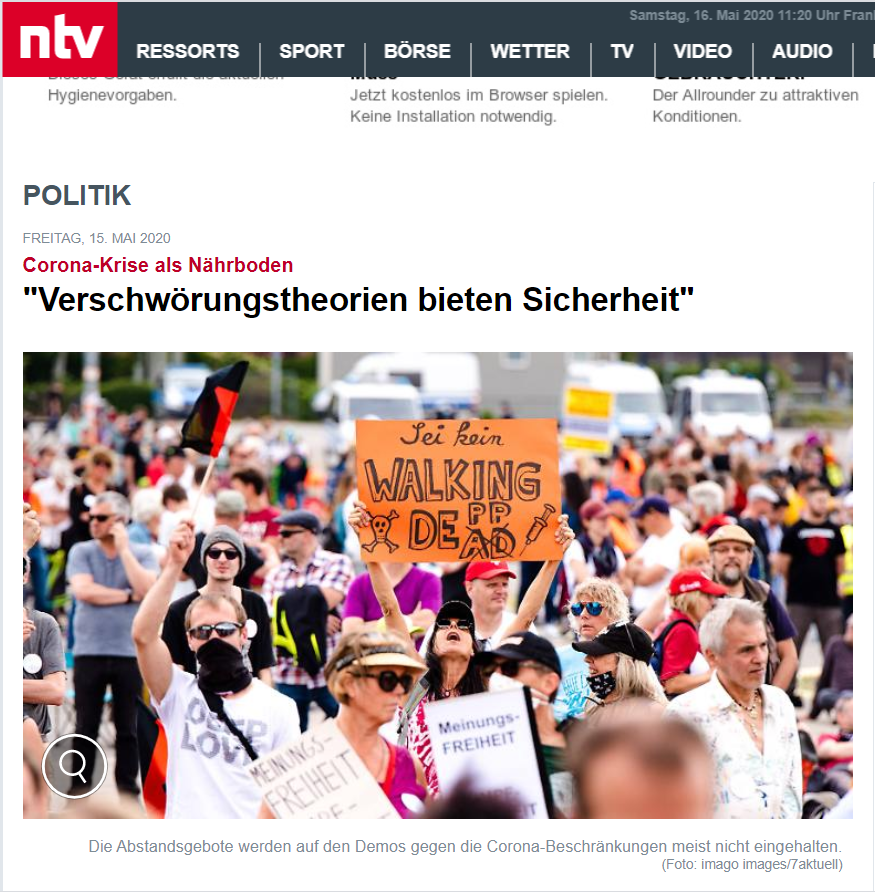 Methoden
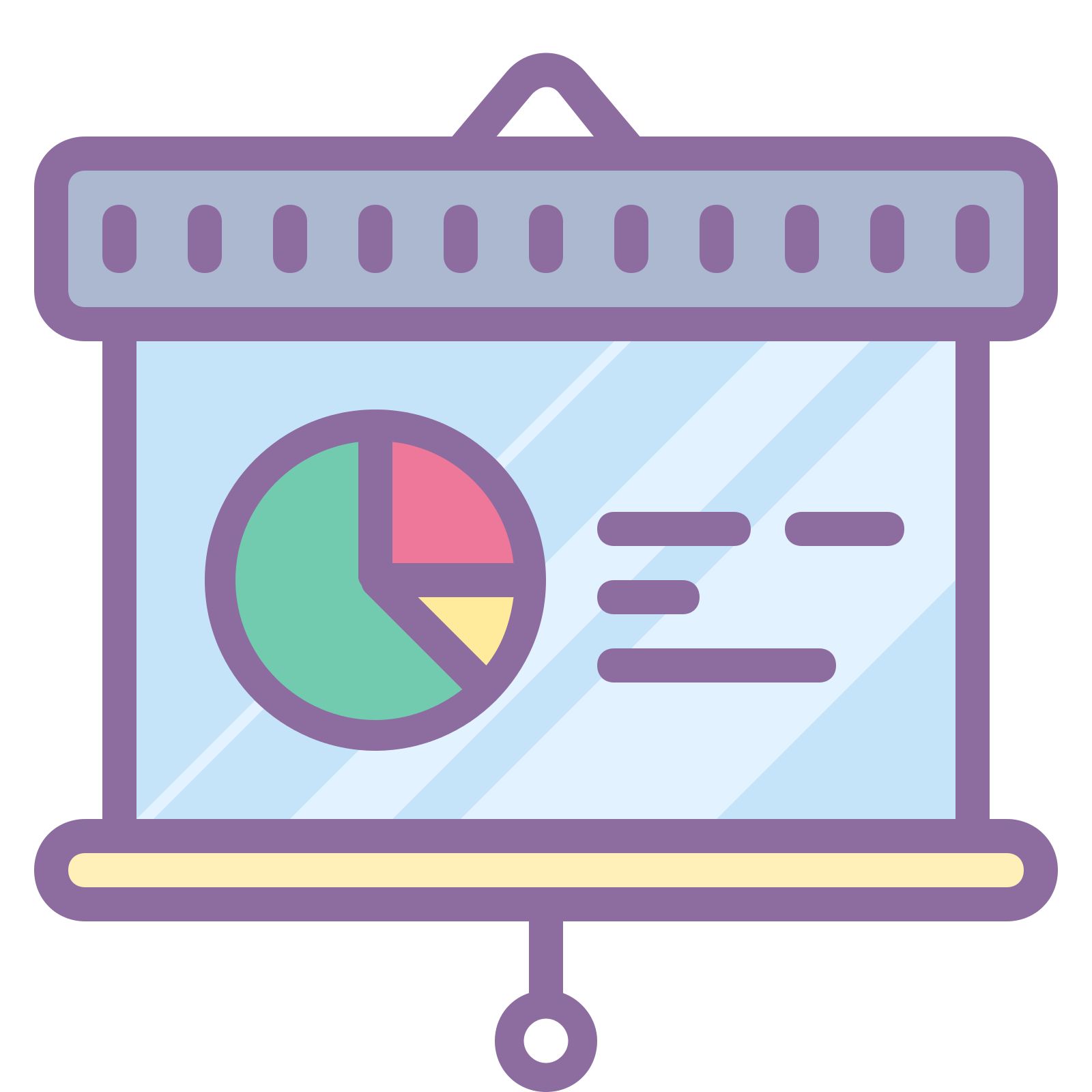 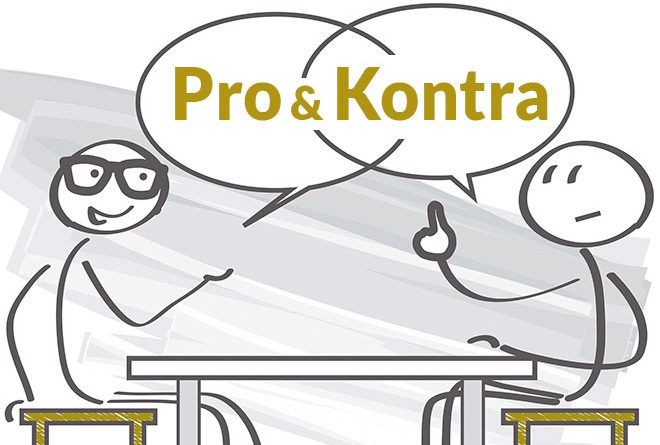 Pro-Kontra-Debatten 
(„Sollten in Deutschland weiterhin männliche Küken geschreddert werden dürfen, weil sie zu teuer sind, um aufgezogen zu werden?“

Planspiele/Rollenspiele (Gemeinderat, Bundestag, EU-Parlament, Betriebsrat)

Statistiken auswerten

Karikaturen deuten

Präsentationen
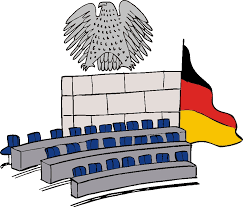 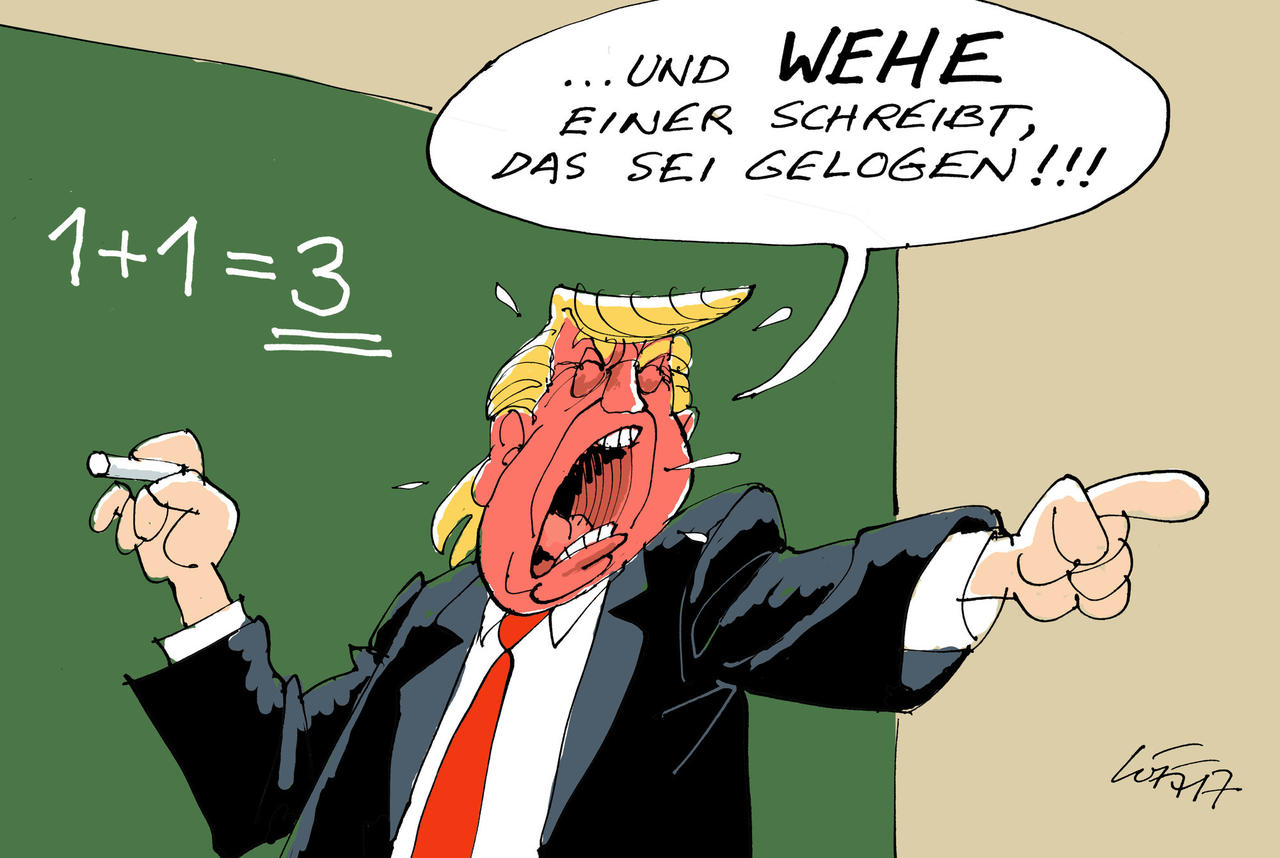 Daran solltest du Freude haben…
…Diskussionen, Streitfragen und eine gute mündliche Mitarbeit.

…aktuelle gesellschaftliche Themen.
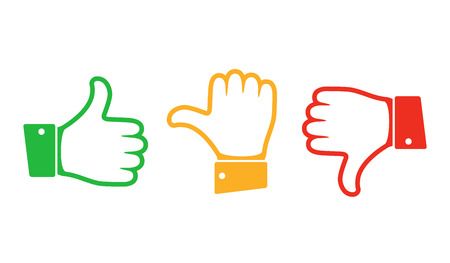 2. Abstimmung:
Wer kann sich nun vorstellen das Fach Sozialwissenschaften zu wählen? Seid hier gerne ehrlich:

1 - Ja, ich kann mir sehr gut vorstellen das Fach                               	Sozialwissenschaften zu wählen. (JA)
2 - Ich kann mir vielleicht vorstellen das Fach zu wählen. 	(VIELLEICHT)
3 - Nein, Sozialwissenschaften ist gar nichts für mich (NEIN)

Digitale Umfrage nach der Präsentation:
www.wooclap.com/PTQGCL